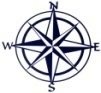 СХЕМА ГРАНИЦ РЫБОВОДНОГО УЧАСТКА №9
Описание границ  рыбоводного 
участка
Наименование рыбоводного 
участка
длина (м),
ширина (м),
площадь (га)
Муниципальное 
образование, 
вид рыболовства
Географические координаты точек
(с использованием системы         координат WGS84)
№
точ    Е (долгота),   N (широта) 
ки    
65°25′46″   55°13′53″
65°25′58″   55°13′53″
65°25′58″   55°13′46″
65°25′46″   55°13′47″
Кетовский
район
Становской
сельский совет
участок 
на реке Утяк
Площадь - 5 га
Товарное рыбоводство (индустриальное для садкового хозяйства)
участок 
на реке Утяк
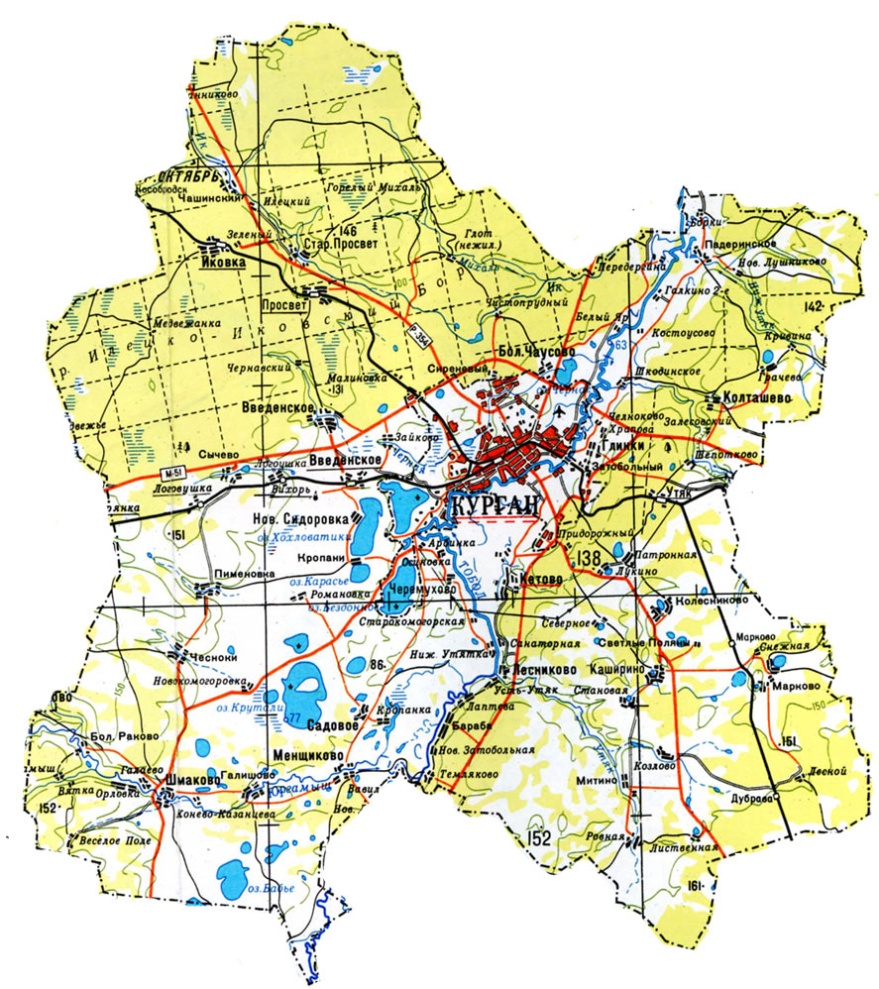 Акватория, ограниченная последовательным соединением точек т. 1 до т. 2 по прямой линии; от т. 2 до т. 3 по береговой линии; от т. 3 до т. 4 по прямой линии; от т. 4 до т. 1 по прямой линии.
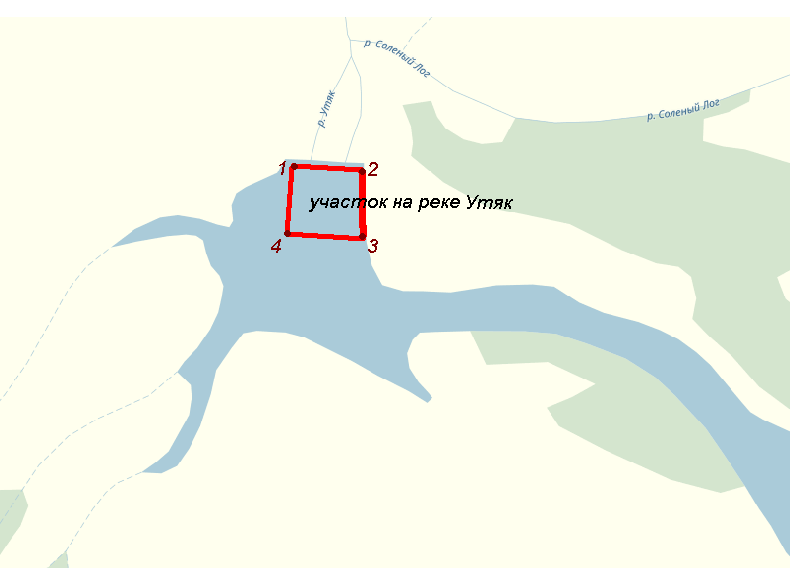 Условные обозначения:
-  Граница рыбоводного      
     участка